Communication disorders: A complex population in healthcare İletişim bozuklukları: Sağlık hizmetlerinde karmaşık bir popülasyon
GAMZE ÖZCAN 
19030136
GİRİŞ
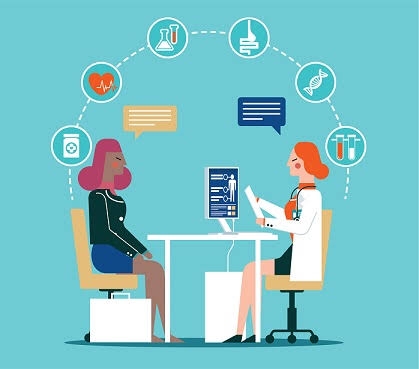 Sağlık iletişimi araştırmacıları, sağlık hizmetlerinde etkili iletişimin önündeki çeşitli engelleri araştırmışlardır. Bu engeller arasında zayıf eğitim düzeyi, zorlu kültürel faktörler ve sağlık kurumlarına duyulan güvenin düşük olması yer almaktadır.
 Bu makale,  iletişim bozukluğu olan çocuk ve yetişkinlerin sağlık hizmetleri ortamlarında ve sağlık iletişimi araştırmalarında özel dikkat gerektirdiğini savunmaktadır.
AMAÇ
Sağlık iletişimi alanında araştırma yapan okuyucuların, sağlık profesyonelleriyle iletişim kurarken benzersiz zorluklarla karşılaşan çocuk ve yetişkin popülasyonunun farkına varmasını sağlamaktır.      Tartışmanın sonunda, iletişim araştırmacıları ve sağlık profesyonellerinin, sağlık hizmetlerindeki bu karmaşık müşteri popülasyonu hakkında kapsamlı bir anlayışa sahip olmaları ve bu popülasyonun ihtiyaçlarının sağlık iletişimi araştırmalarında neden ele alınması gerektiğini daha iyi anlamaları umulmaktadır.
KAPSAM
Bu makale okuyuculara sağlık bakım ortamlarında özel dikkat gerektiren bir müşteri kitlesine genel bir bakış sunmaktadır: iletişim bozukluğu olan çocuklar ve yetişkinler. 
Makale iletişim bozukluğunun tanımıyla başlamaktadır.
 Daha sonra bu bozuklukların genel popülasyonda ve sağlık hizmeti ortamlarındaki yaygınlığına ,iletişim bozukluklarının ruhsal sağlık ve yaşam kalitesi üzerindeki etkisi de değinilmiştir.
YÖNTEM
Çeşitli iletişim bozuklukları beş temel yaşam evresi kullanılarak vurgulanmaktadır:
 ilk yıllar, daha büyük çocukluk,gençlik,genç yetişkinlik ve yaşlı yetişkinlik. 
Son olarak, iletişim bozukluklarını değerlendiren ve tedavi eden profesyonellerin (konuşma-dil patologları (SLP)) çalışmaları ele alınmaktadır.
İletişim Bozukluklarının Tanımlanması
İletişim bozukluğu, konuşmacıların ürettiği ve dinleyenlerin anladığı, konuştuğu, yazdığı veya imzaladığı ifadeleri sağlayan süreçlerin herhangi birinde meydana gelen bozukluktur. 
Bazı iletişim bozuklukları kendiliğinden düzelebilir (kekemelik), bazıları ise kalıcı olabilir. Bu iletişim bozukluklarının her biri doğası gereği hafif, orta veya şiddetli olabilir.
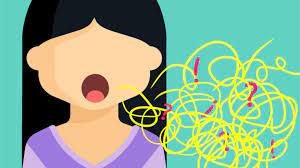 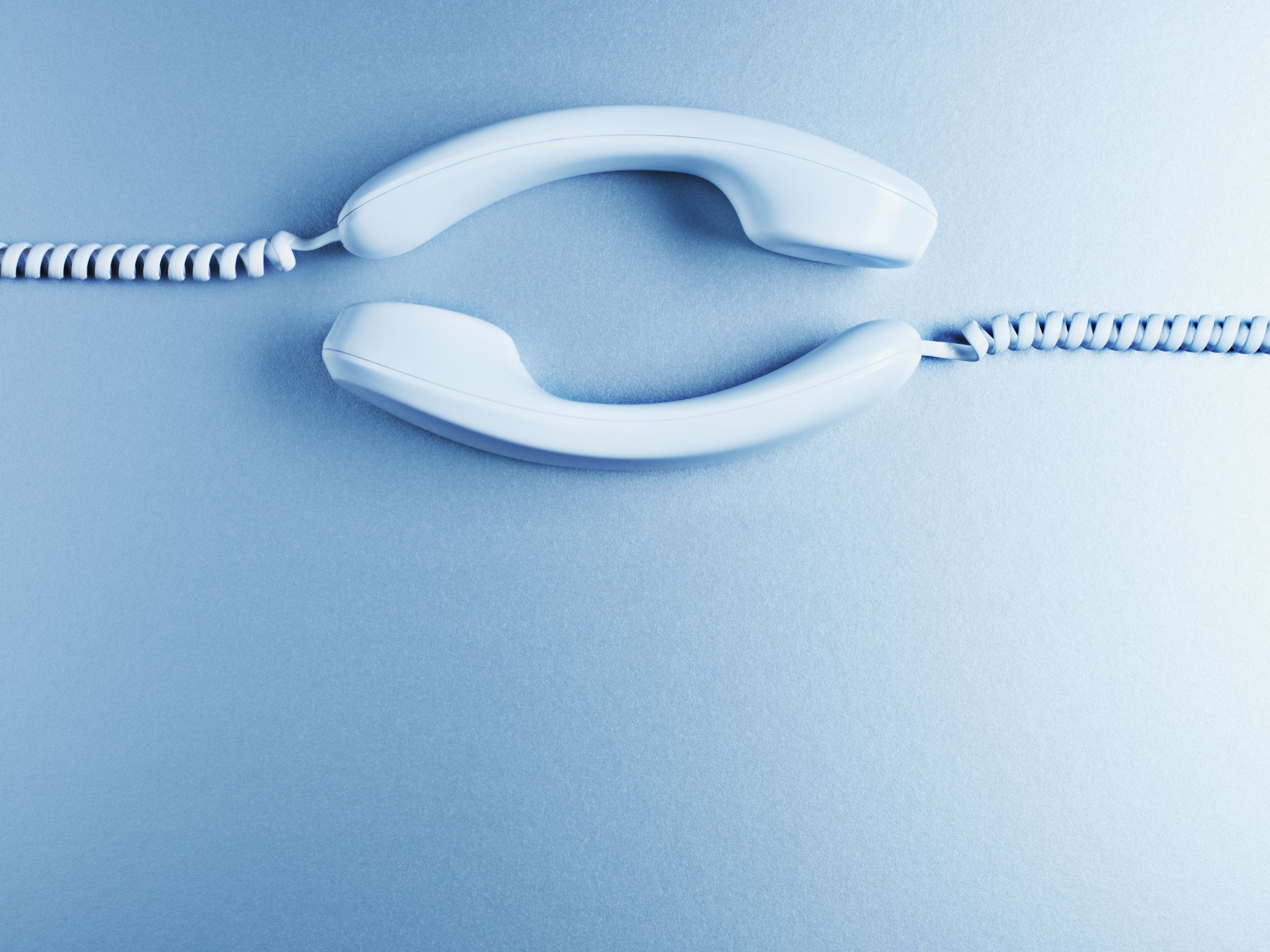 İletişim Bozukluklarının     Yaygınlığı
İletişim bozukluklarının yalnızca genel nüfusta değil sağlık hizmeti veren çocuklarda ve yetişkinlerde de yüksek prevalansa sahip olduğunu bilinmelidir. 
2012 yılında Amerika Birleşik Devletleri’nde yapılan çalışmada 3-17 yaş arası çocukların %7,7'sinde iletişim veya yutma bozukluğu olduğu görüldü. En sık görülen bozukluklar konuşma sorunları (%5), dil sorunları (%3,3), ses güçlükleri (%1,4) ve yutma güçlüğü (%0,9) idi.
İletişim Bozukluklarının Etkisi
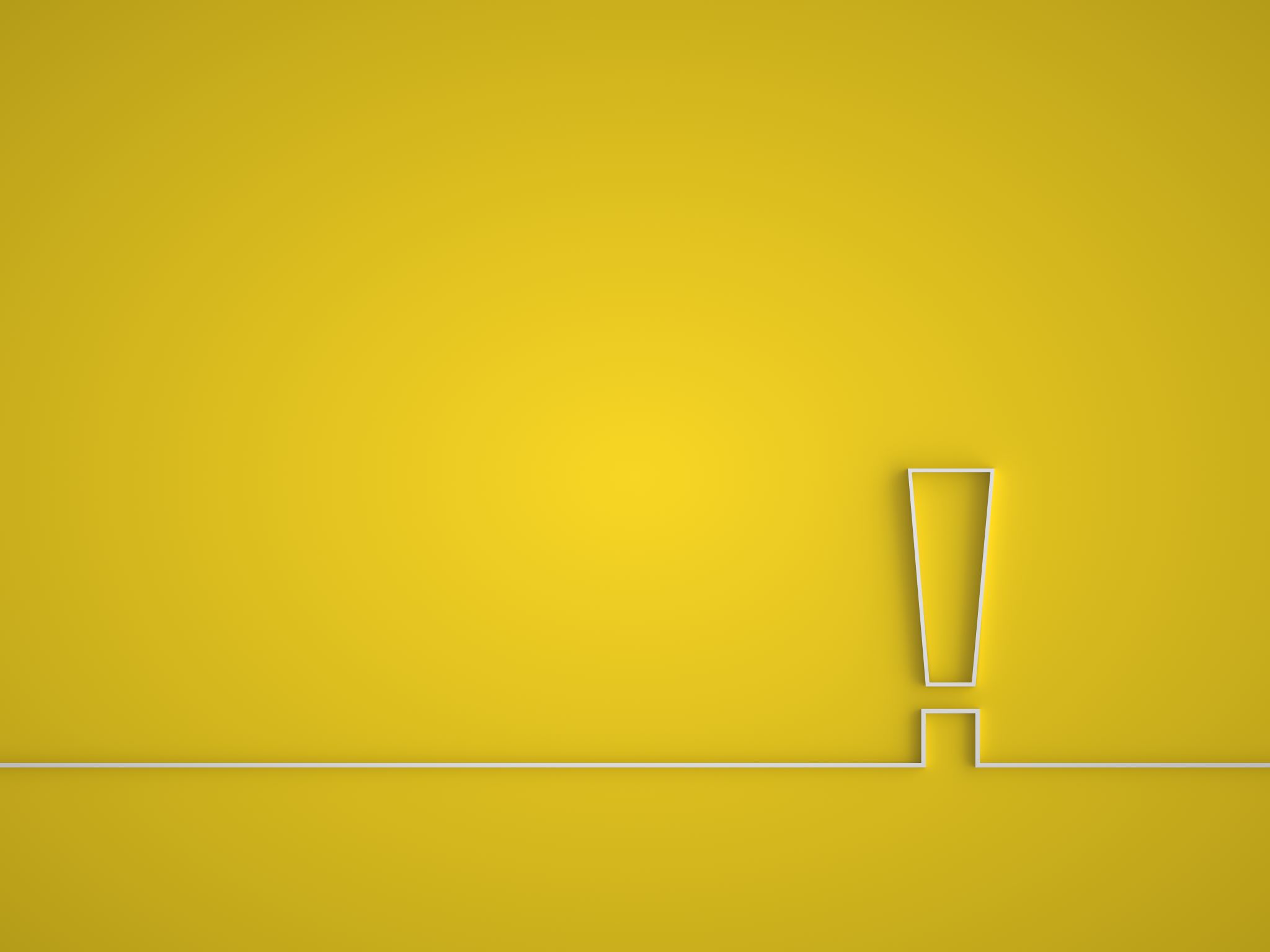 İletişim bozuklukları  teşhis ve tedavi edilmediğinde kişinin zihinsel sağlığı ve yaşam kalitesi üzerinde olumsuz etki yaratabilir. 
16 yaşında dil bozukluğu olan kişilerde depresyon ve anksiyete düzeylerinin daha yüksek olduğunu bildirilmiştir.
Yalnızca konuşma ve dil bozukluğu olan yetişkinlerle,bunlara ek olarak ses bozukluğu yaşayan yetişkinlerin daha çok  psikolojik sıkıntıya sahip olduğu bildirilmiştir.
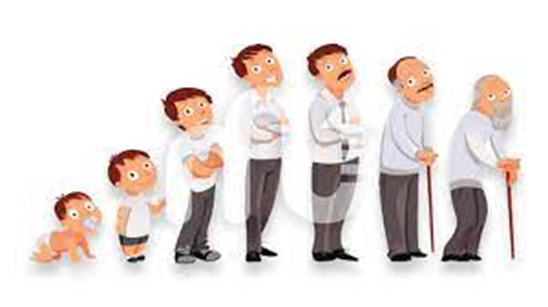 Doğumdan yaşlılığa kadar iletişim bozuklukları
Bu bozukluklar beş temel yaşam evresine göre incelenmektedir:
A-İlk yıllar
B-Daha büyük çocukluk
C-Gençlik
D-Genç yetişkinlik
E-Yaşlı yetişkinlik
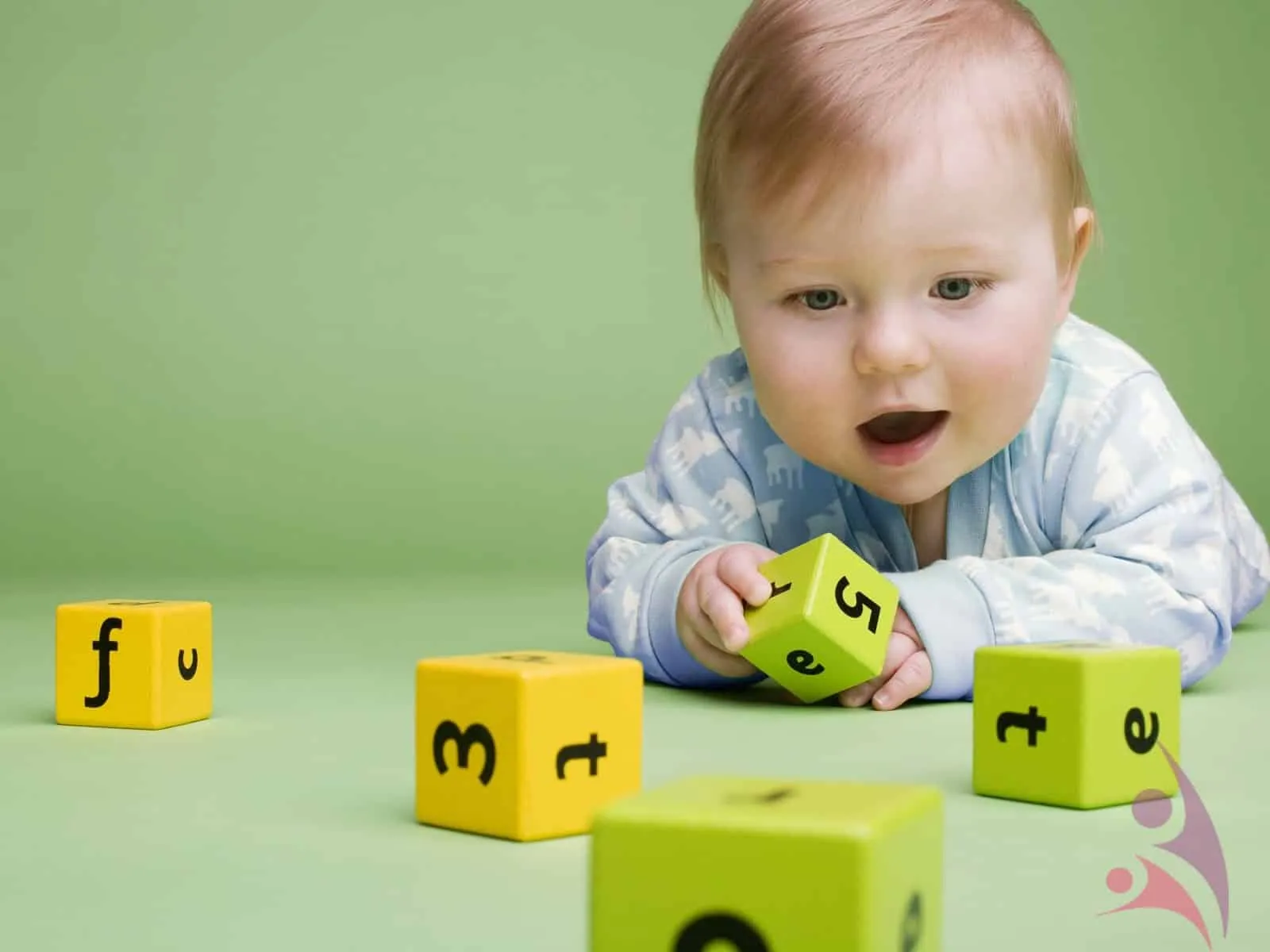 A -İLK YILLAR
Bir çocuğun hayatındaki ilk yıllar olağanüstü bir dil gelişimi dönemidir. 
Kelime dağarcığı gelişimi açısından çocuklar hayatlarının ilk altı yılında günde 14 kelimeye eşdeğer öğrenirler; bu, en yetenekli yabancı dil öğrencilerinin bile ulaşamayacağı bir başarıdır. 
Ancak ilk yıllar aynı zamanda dil gelişiminin normal çizgide ilerlemediği bir dönem de olabilir.
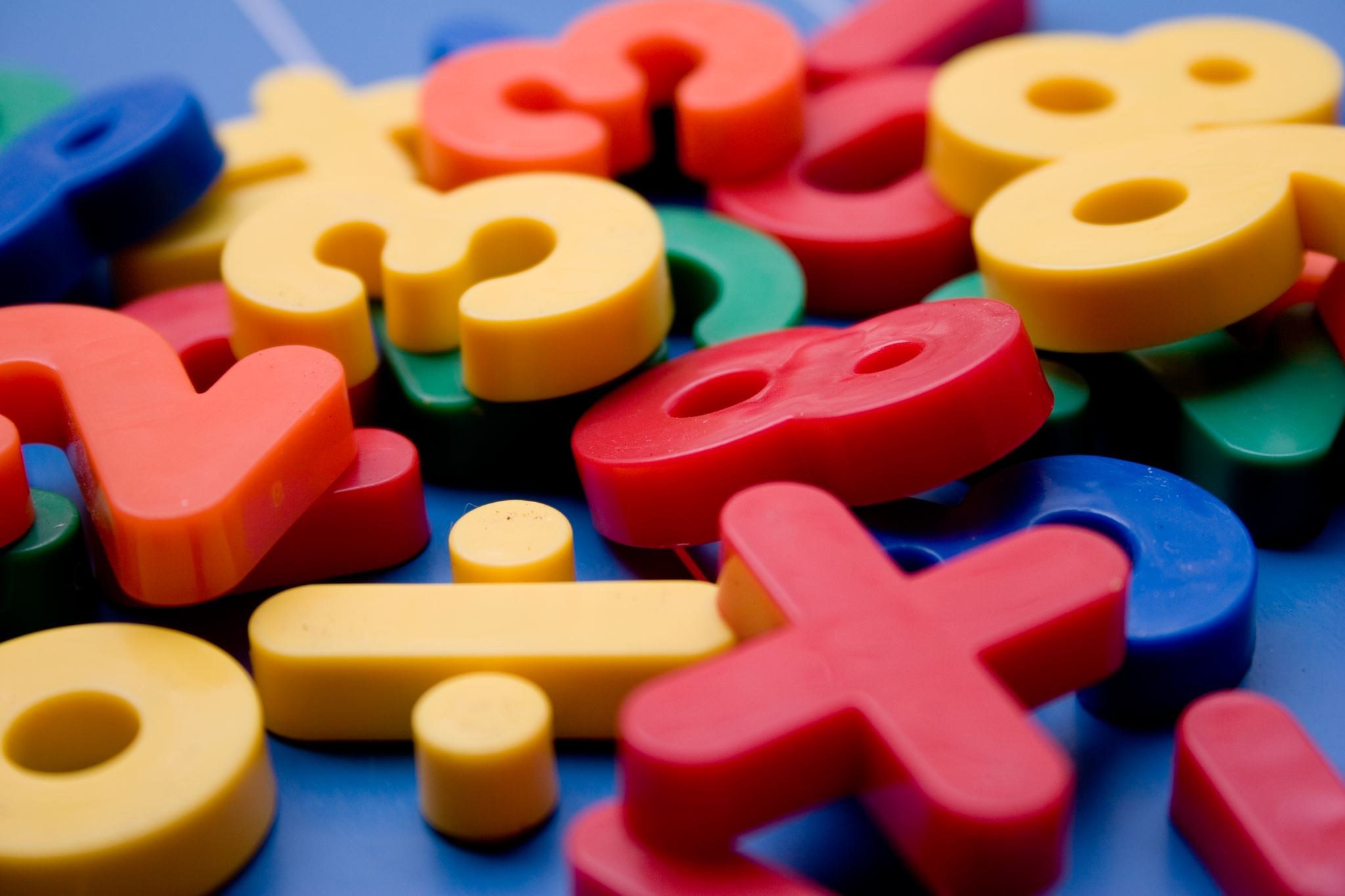 B-DAHA BÜYÜK      ÇOCUKLUK
Pek çok çocuk zorluklarla karşılaşmadan doğar ve yaşamın ilk yıllarında normal şekilde gelişir ancak daha sonra iletişim becerilerini tehlikeye sokan bir hastalık veya yaralanma geçirebilir.
 Bir çocuk, fiziksel istismarın olduğu bir ev ortamında yaşayabilir ve bir ebeveynin eylemleri nedeniyle travmatik beyin hasarına (TBI) maruz kalabilir, duygudurum bozuklukları ve bipolar bozukluk gibi çocukluk çağı psikiyatrik sorunları başlayabilir.
C-GENÇLİK
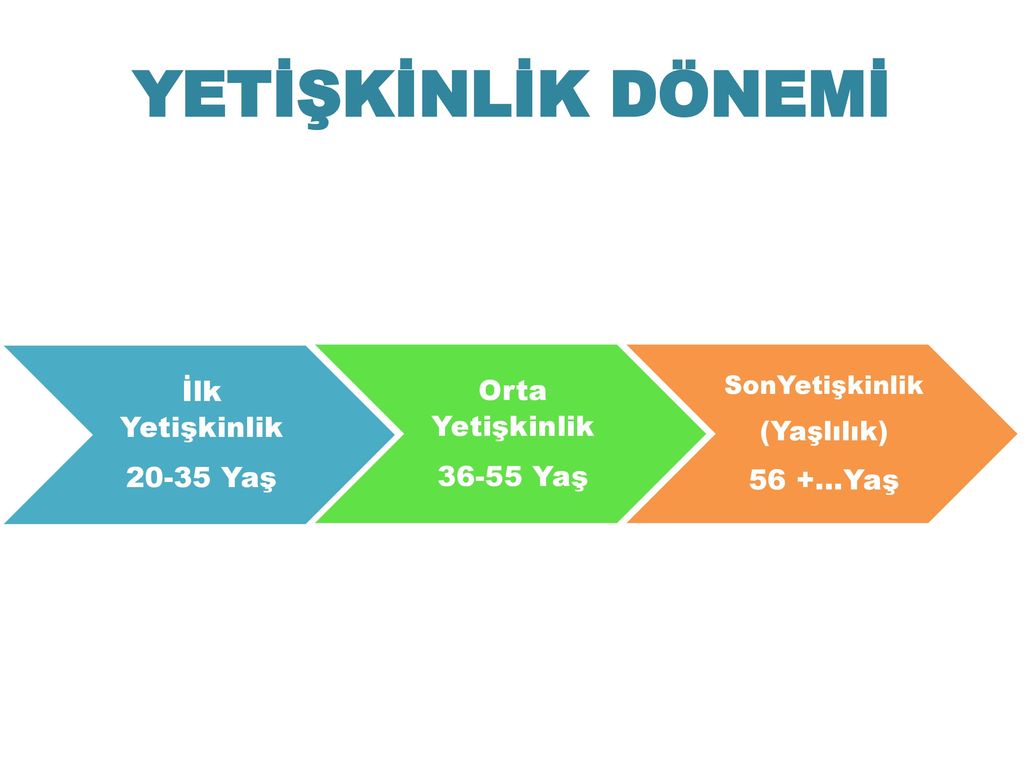 Ergenlik döneminde meydana gelen fiziksel ve psikolojik değişiklikler, ergenliği her genç için zorlu bir dönem haline getirebilmektedir. 
Yeni başlayan iletişim bozukluğu olan veya çocukluktan beri devam eden iletişim bozukluğu olan gençler için ergenlikteki psikolojik, sosyal ve mesleki zorluklarının üstesinden gelmek özellikle zor olabilir.
D- GENÇ YETİŞKİNLİK
Yetişkinliğe doğru ilerleme gençlere yeni kişisel, sosyal ve mesleki zorluklar getirebilir. 
Ancak yaşamın bu döneminde ilk kez iletişim bozukluklarının ortaya çıkması nadir değildir. Daha önce sağlıklı olan kişilerde , genç yetişkinlerde önemli bir sakatlık nedeni olan nörodejeneratif bir hastalık olan multipl skleroz (MS) gelişebilir . 
MS'de konuşma üretimi tehlikeye girebilir, bu da dizartriye (nörolojik kökenli bir konuşma bozukluğu) neden olabilir.
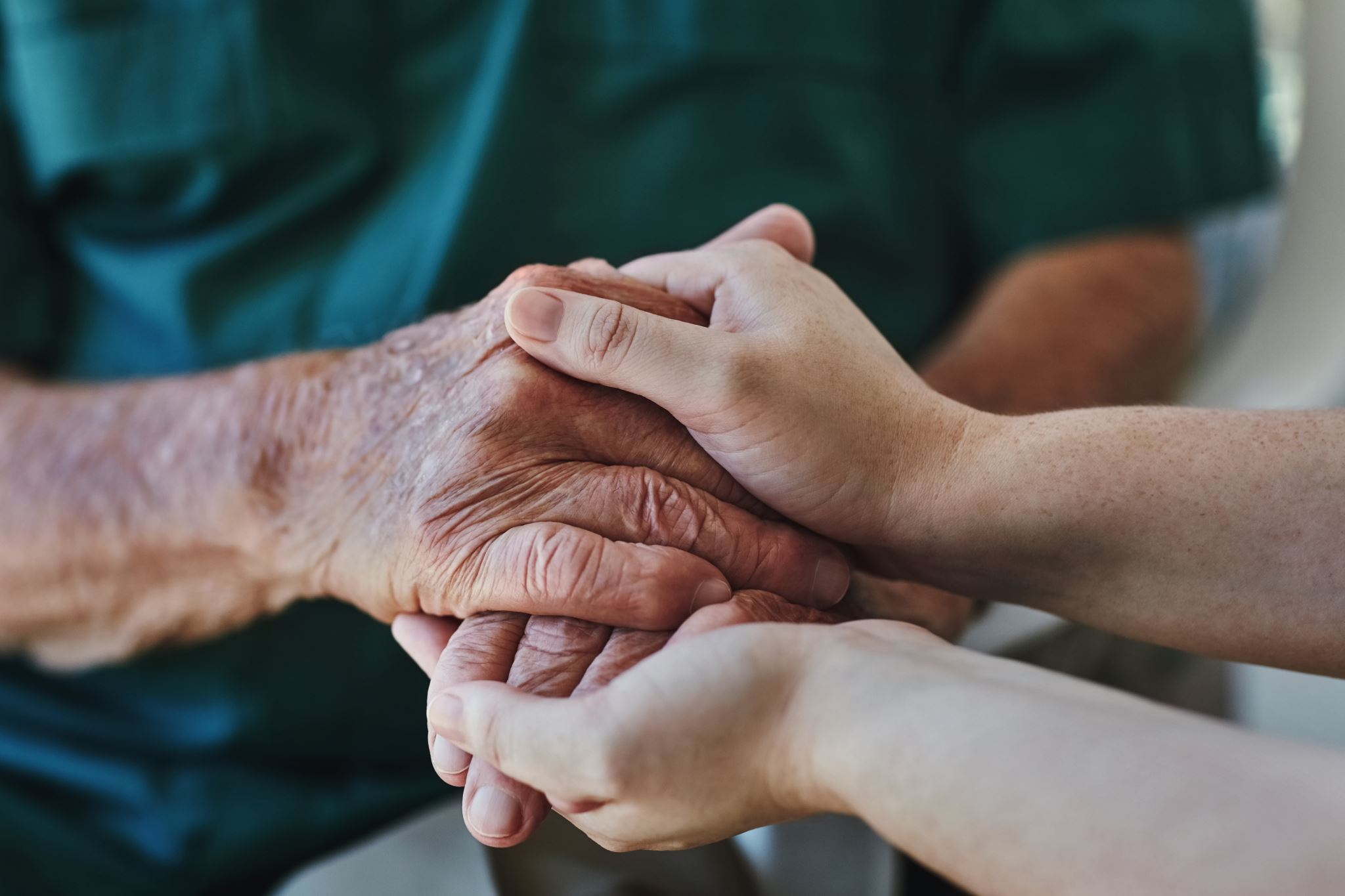 E-YAŞLI YETİŞKİNLİK
Yaşlı yetişkinlerde iletişim bozukluğu riski daha da yüksektir. Alzheimer hastalığı vb. durumlarda yaşa bağlı nörodejenerasyon, dünya çapında artan sayıda demans vakasıyla sonuçlanmıştır. 
Yaşlı yetişkinler ayrıca afazi (bir dil bozukluğu), konuşma bozuklukları, dizartri ve konuşma apraksisi ve bilişsel iletişim bozukluğu gibi felç kaynaklı iletişim bozuklukları açısından da yüksek risk altındadır .
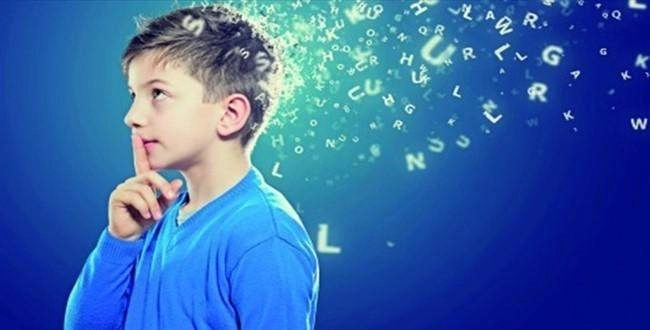 KONUŞMA  DİLİ  PATALOJİSİ
Sağlık hizmetlerinde iletişim bozukluğu yaşayan kişiler üzerine düşünürken , danışanlarla çalışan sağlık profesyonelleri de düşünülmelidir.
Bu profesyoneller çeşitli şekillerde adlandırılırlar .
( konuşma-dil patologları , konuşma ve dil terapistleri , konuşma terapistleri , logopedistler ).
Konuşma dili patologları çok çeşitli ortamlarda çalışırlar.(Genel ve özel okullar, sağlık ve toplum merkezleri, hastaneler, rehabilitasyon birimleri, yatılı bakım tesisleri, hapishaneler)
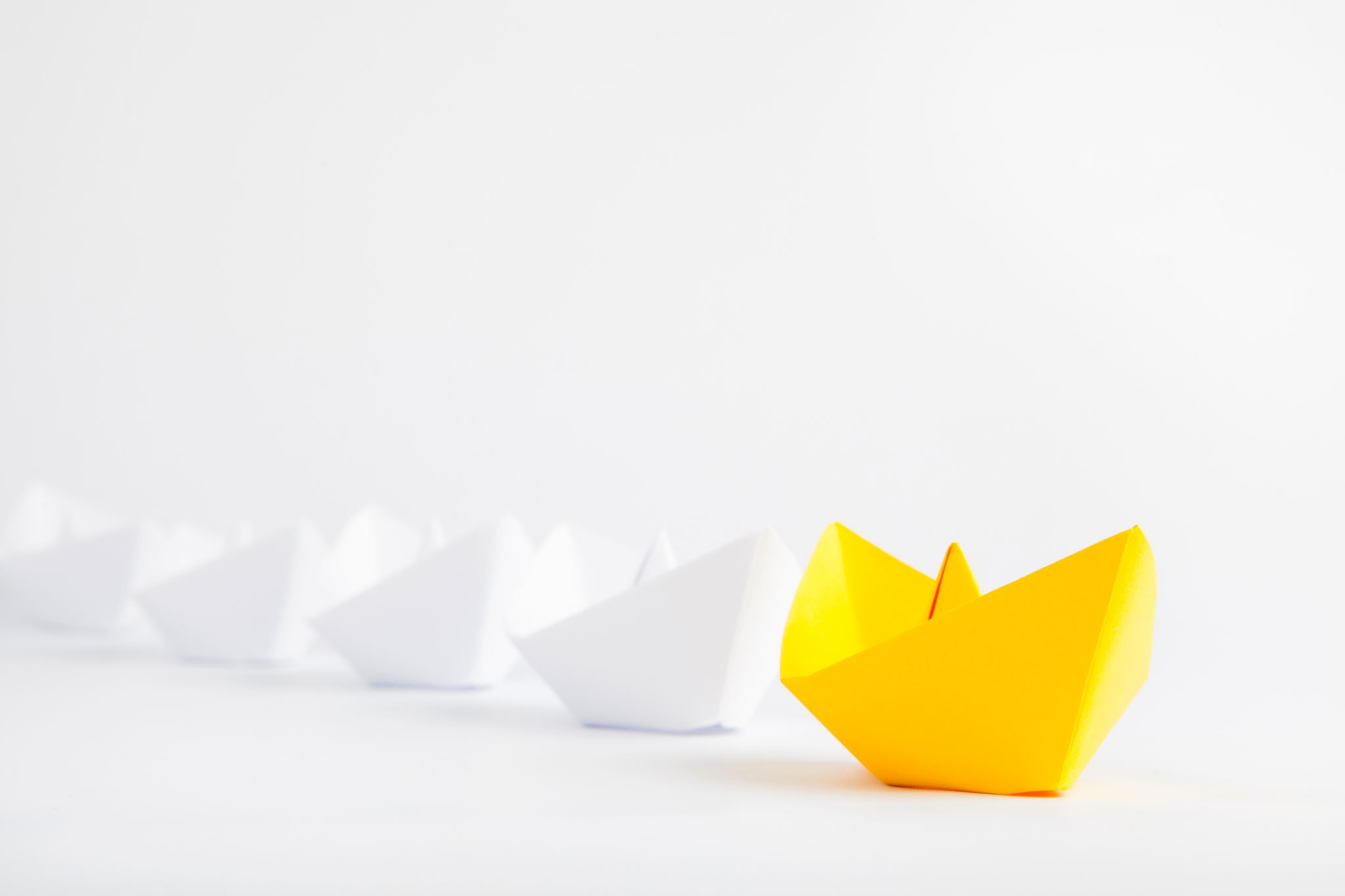 Dil ve konuşma patologlarının mesleki sorumlulukları kapsamında üç görevi daha yerine getirmeleri gerekmektedir.
 Araştırma yaparak kendi disiplinlerinin bilgi tabanına katkıda bulunmakla yükümlüdürler . 
Konuşma dili patologları aynı zamanda üniversite eğitimlerinin parçası olarak staj gerekliliklerini tamamlaması gereken asistan klinisyenlere ve öğrencilere destek olma konusunda hayati bir mentorluk rolü oynamaktadırlar.
Son olarak, konuşma-dil patologları aynı zamanda iletişim bozuklukları olan kişiler için de güçlü savunucular olarak hareket etmektedirler .
TARTIŞMA
İletişim kurulurken yaşanılan zorluklar, etkili iletişimdeki çeşitli engeller (örn. tıbbi bilgi eksikliği, doktorlara duyulan güvenin düşük olması)  sağlık hizmeti ortamlarında hastaların rutin olarak yaşadığı zorluklara ek olarak ortaya çıkmaktadır.
 İletişim bozuklukları olan kişiler için birçok sağlık sorununu karakterize eden sorunlar, dili kullanma ve anlamadaki zorluklarla birleşmektedir.
 Bu zorluklar, sözlü ve yazılı iletişimlerinin iletişim bozukluğu olan kişi tarafından anlaşılabilmesini sağlamak için ayarlamalar yapmak zorunda olan sağlık profesyonellerine ek sorumluluklar yüklemektedir.
SONUÇ
İletişim bozukluklarına sahip çocuklar ve yetişkinler ile bunları değerlendiren ve tedavi eden sağlık profesyonelleri (konuşma-dil patologları) de dahil olmak üzere iletişim bozukluklarına genel bir bakış sunmaktadır.
 Aynı zamanda iletişimin farklı yaşam evrelerinde nasıl bozulabileceğini inceleyerek bu bozukluklar da ortaya değinilmiştir.
Sağlık profesyonellerinin hastalarının ihtiyaçlarını ve tedavi beklentilerini anlamak için dil, konuşma ve ses sorunlarının da üstesinden gelmeleri gerekmektedir.
 Bu ayarlamalar başarılabilirse, iletişim bozukluğu olan kişiler sağlık profesyonelleriyle etkileşimlere daha aktif katılmaya başlayacak ve bunun sonucunda daha iyi düzeyde bakım deneyimleyeceklerdir.
KAYNAKÇA
**Louise Cummings , Communication disorders: A complex population in healthcare , ELSEVİER SCİENCE DİRECT (https://www.sciencedirect.com/) ,  Edinburgh /London ,2023
SORU-1
Hangisi beş temel yaşam evresinden birisi değildir?
A)Gençlik
B) Genç yetişkinlik
C) İlk yıllar
D)Orta gençlik
E) Yaşlı yetişkinlik
SORU- 2
Aşağıdakilerden hangisi yanlıştır?
A) Konuşmacıların ürettiği ve dinleyenlerin anladığı, konuştuğu, yazdığı veya imzaladığı ifadeleri sağlayan süreçlerin herhangi birinde meydana gelen bir bozukluktur.
B) Bazı iletişim bozuklukları kendiliğinden düzelebilir (kekemelik), diğerleri sabit kalabilir.
C)İletişim bozukluğu sadece yaşlılarda görülmektedir.
D) Konuşma dili patologları hastaneler, rehabilitasyon birimleri, yatılı bakım tesisleri ve hapishaneler gibi çok çeşitli yerlerde çalışabilmektedirler.
 E) Kelime dağarcığı gelişimi açısından çocuklar hayatlarının ilk altı yılında günde 14 kelimeye eşdeğer öğrenirler; bu, en yetenekli yabancı dil öğrencilerinin bile ulaşamayacağı bir başarıdır.
SORU- 3
Aşağıdakilerden hangisi etkili ve sağlıklı bir iletşim kurmamıza yardımcı olur?
A)Hızlı konuşmak
B)Karşımızdaki kişinin sözünü kesmek
C)Gürültülü ortamda iletişim kurmak
D)Sabır ve anlayışla karşımızdaki kişiyi dinlemek
E)Konuşurken karşımızdaki kişiye değil etrafa odaklanmak